Al-Farabi Kazakh National University
Higher School of Medicine
Molecular biomedicine
Lecturer: PhD Pinsky Ilya Vladimirovich
LEARNING OUTCOMES
As a result of the lesson you will be able to:
1. Describe recombinant DNA technology.
2. Discuss about perspectives and dangers of creating the genetically modified
organisms.
3. Describe the use of genetic engineering in the production of vaccines and drugs.
4. Explain the principles of CRISPR-Cas9 technology.
5. Explain what gene therapy is ex vivo and in vivo, analyze the problems and prospects of genomic technologies in medicine.
6. Give definitions of nanotechnology and bionanotechnology.
7. Describe and provide examples of various bionanotechnologies for targeted
delivery of drugs and gene therapy vectors into the cells of the human body.
8. Analyze bionanotechnological methods for the diagnosis and treatment of cancer:
quantum dots, magnetic and radioactive nanoparticles, etc.
9. Analyze the prospects for the use of nanorobots in biomedicine.
10. Give definitions and explain the difference between the terms "pharmacogenomics", "pharmacogenetics", "personalized medicine".
11. Explain how a hereditary predisposition can affect the individual reactions of the human body to drugs and dietary supplements, give specific examples.
Literature:
Weaver, pp. 759-762.
Weaver, pp. 765-784.
Patrick Boisseau, Bertrand Loubaton. Nanomedicine, Nanotechnology in medicine // Comptes rendus hebdomadaires des séances de l’Académie des sciences, Elsevier, 2011. ffhal-00598930
4. https://drrajivdesaimd.com/2014/08/31/gene-therapy/
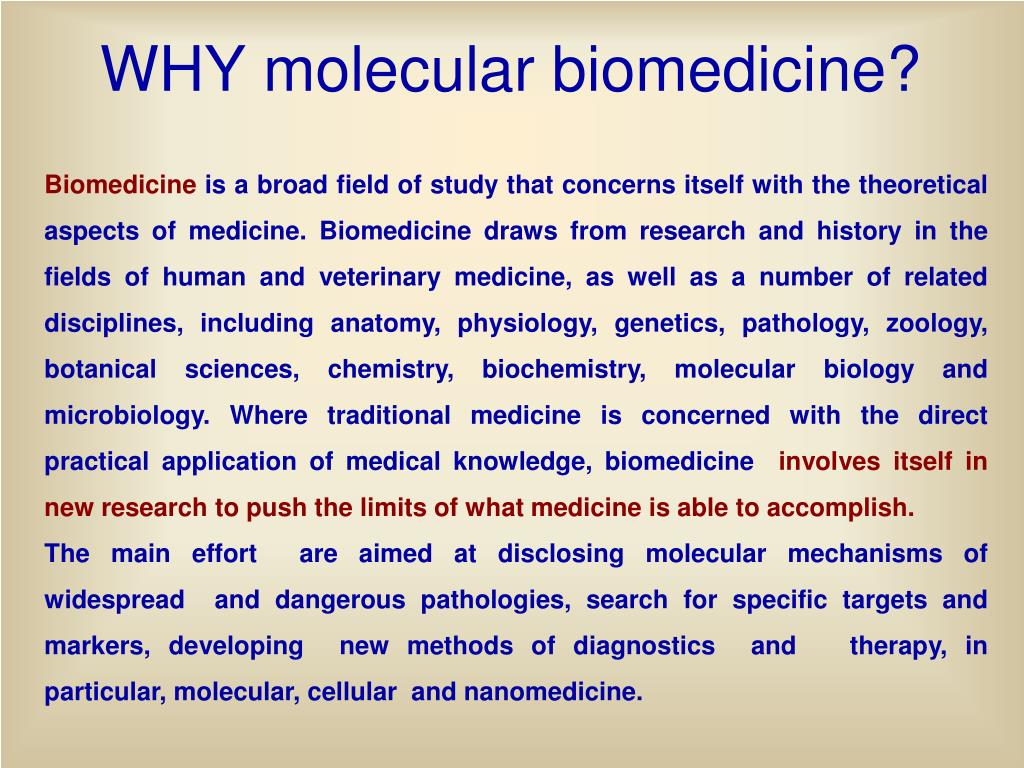 https://www.google.com/url?sa=i&url=https%3A%2F%2Fwww.slideserve.com%2Fkasie%2Fproject-coordinator-prof-acad-nasu-anna-elskaya-16-may-201-2-kyiv-ukraine-powerpoint-ppt-presentation&psig=AOvVaw3bVU9czZd2e_TvfgPt72Mh&ust=1640011538599000&source=images&cd=vfe&ved=0CAwQjhxqFwoTCNjIwN6N8PQCFQAAAAAdAAAAABAP
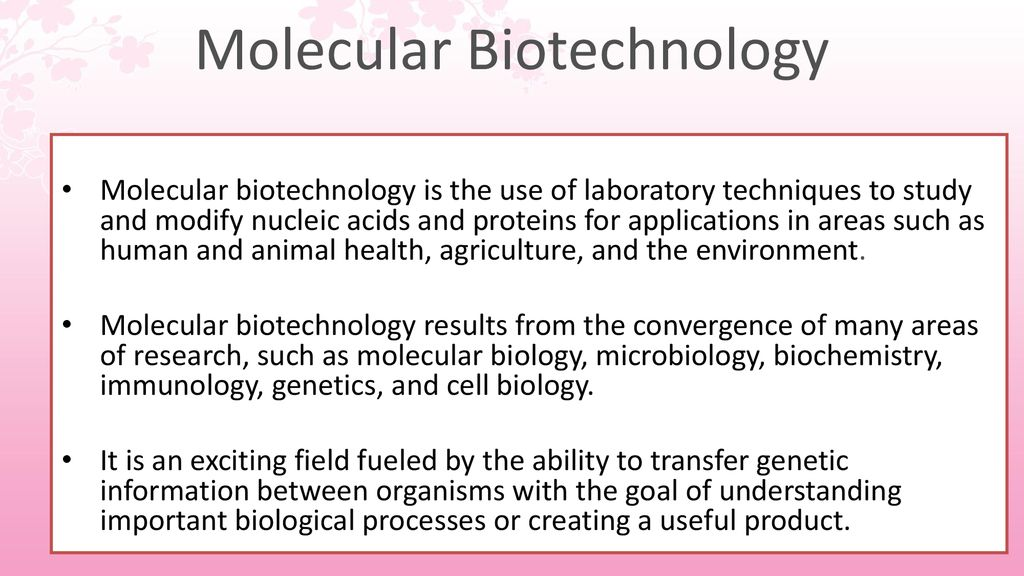 https://www.google.com/url?sa=i&url=https%3A%2F%2Fslideplayer.com%2Fslide%2F14502662%2F&psig=AOvVaw1JuQIo5r7vfWtNWiGa6Z-V&ust=1640011893548000&source=images&cd=vfe&ved=2ahUKEwjGjYHEjvD0AhWHtyoKHQKZCHAQr4kDegUIARCsAQ
Recombinant DNA technology (DNA cloning).
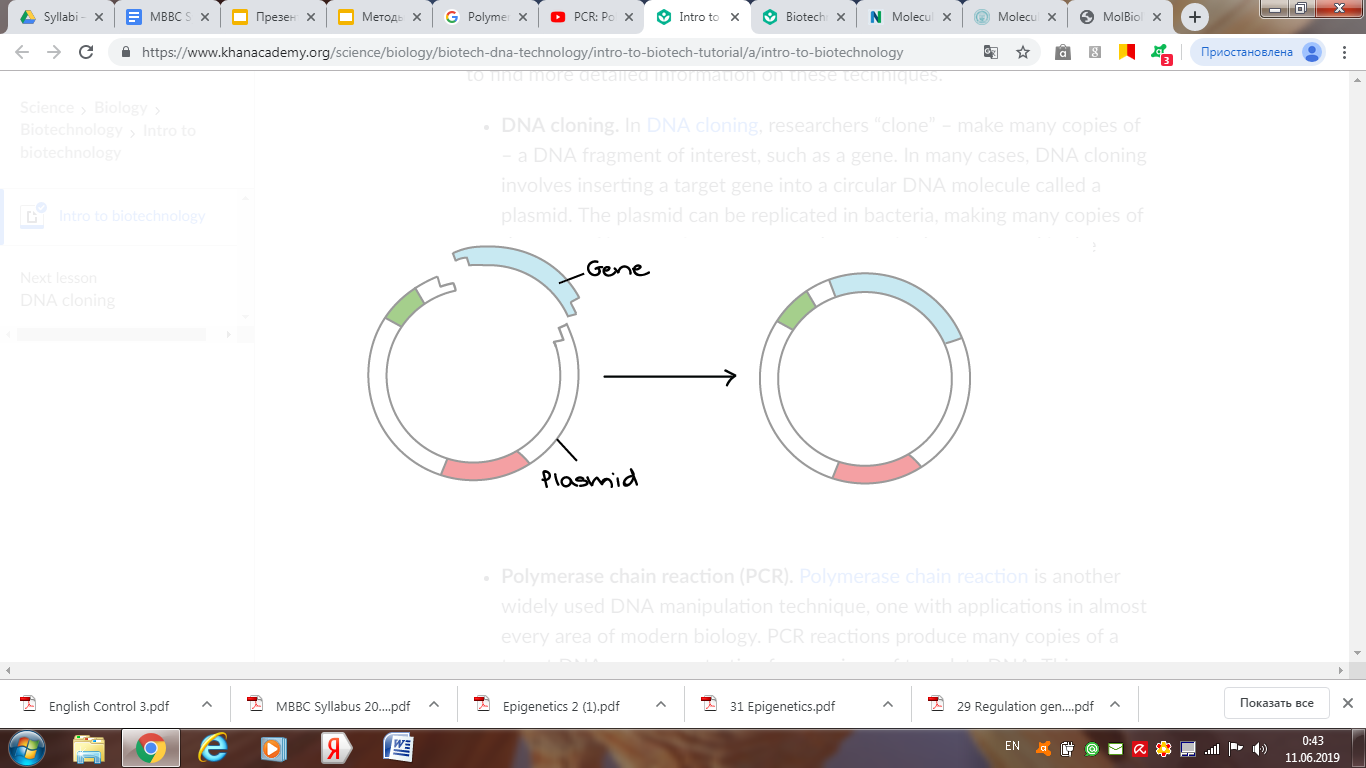 In DNA cloning, researchers “clone” – make many copies of – a DNA fragment of interest, such as a gene. 
In many cases, DNA cloning involves inserting a target gene into a circular DNA molecule called a plasmid. 
The plasmid can be replicated in bacteria, making many copies of the gene of interest. 
In some cases, the gene is also expressed in the bacteria, making a protein (such as the insulin used by diabetics).
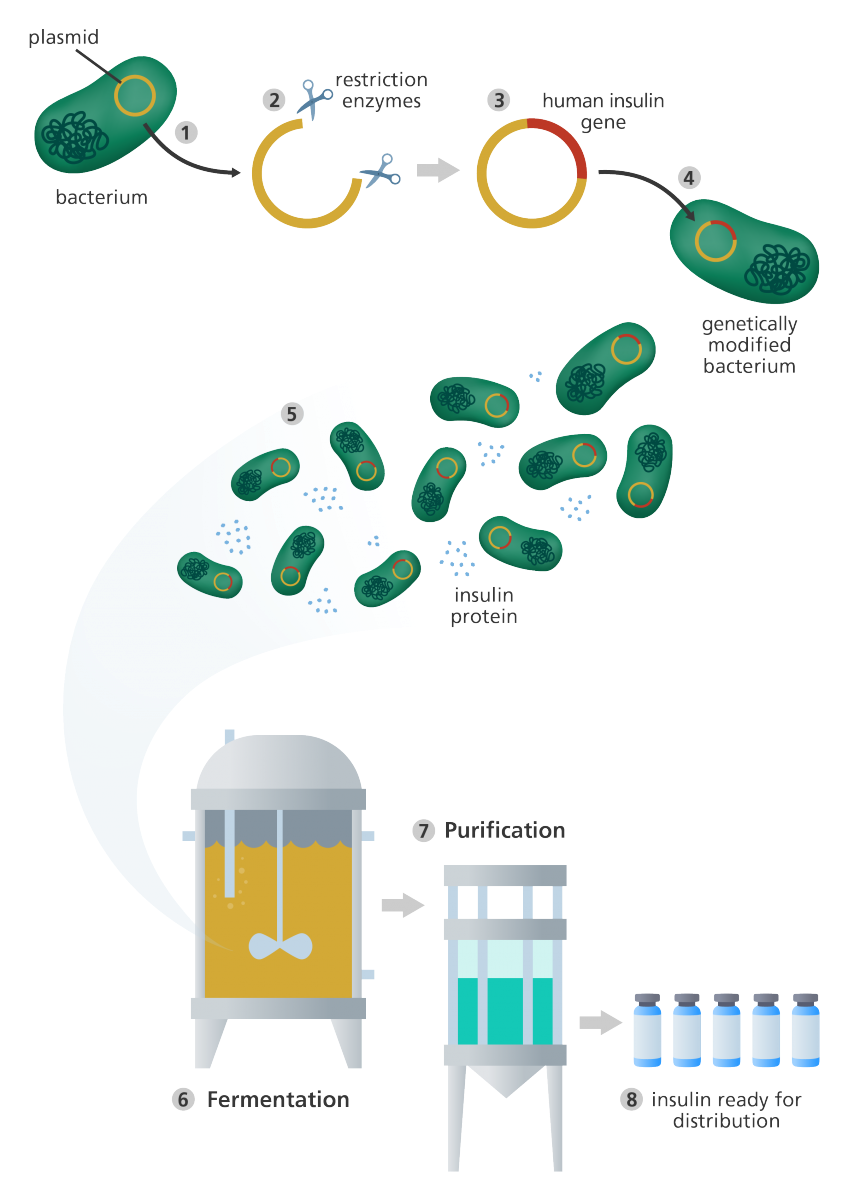 https://www.google.com/url?sa=i&url=https%3A%2F%2Fwww.yourgenome.org%2Ffacts%2Fwhat-is-genetic-engineering&psig=AOvVaw13DoQ_oVXhYjFN6PxQM3sc&ust=1640007231614000&source=images&cd=vfe&ved=0CAwQjhxqFwoTCNCo-Zn97_QCFQAAAAAdAAAAABAD
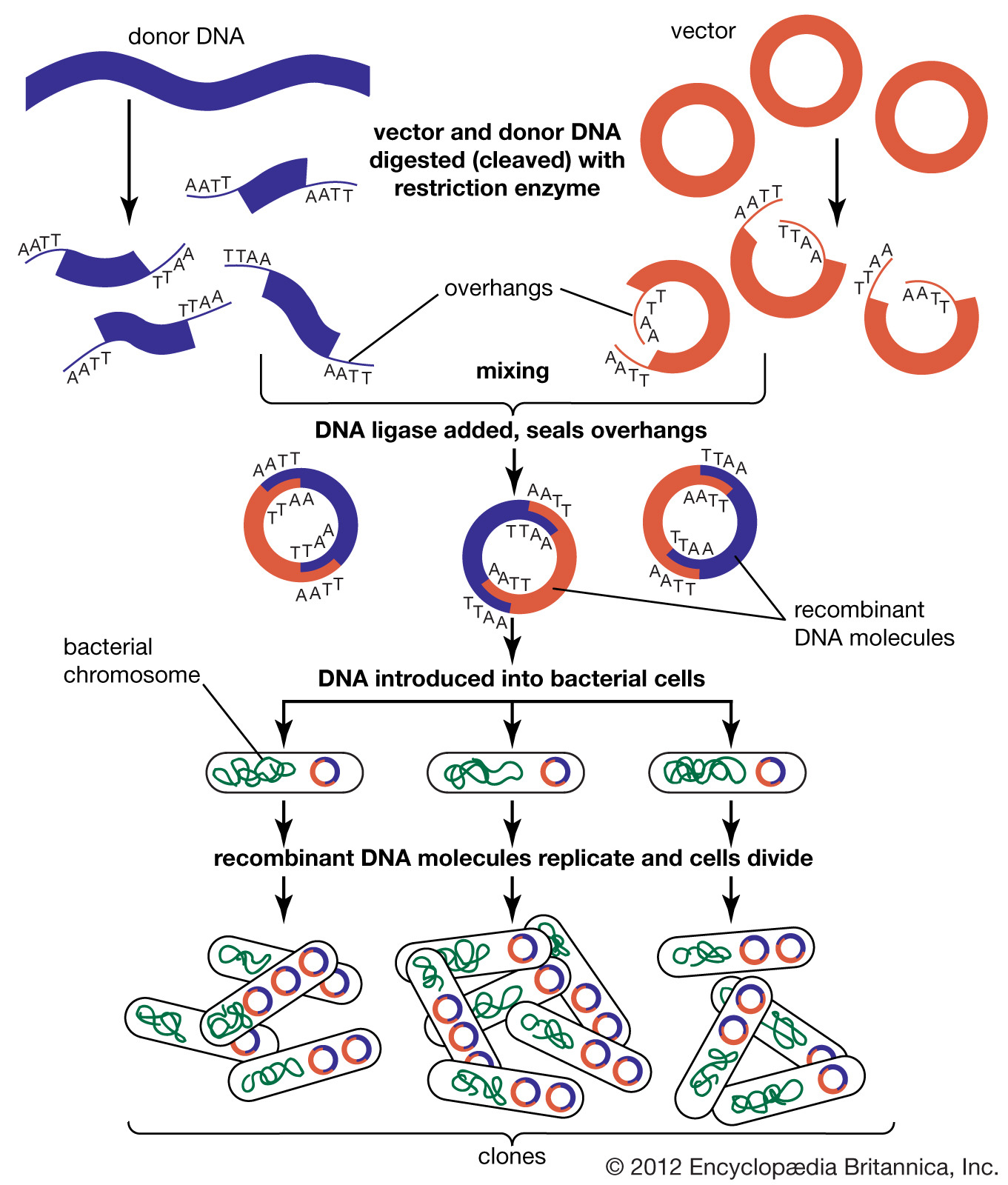 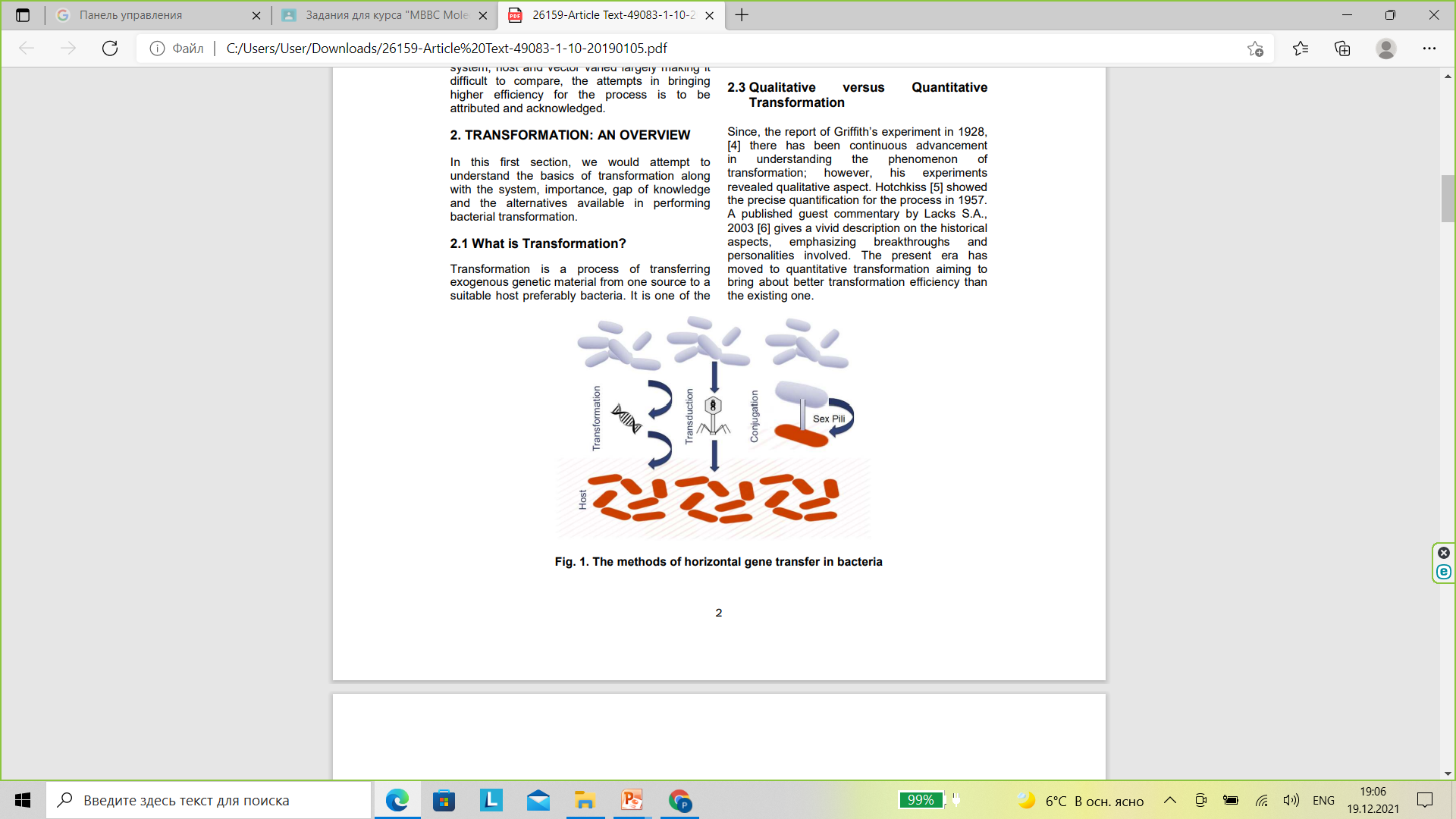 https://www.google.com/url?sa=i&url=https%3A%2F%2Fwww.journalarrb.com%2Findex.php%2FARRB%2Farticle%2Fdownload%2F26159%2F48993%2F&psig=AOvVaw3ihcUvo027ez94CODOK6OI&ust=1640004819258000&source=images&cd=vfe&ved=2ahUKEwi21NyW9O_0AhXXzSoKHayvCQkQr4kDegUIARCrAQ
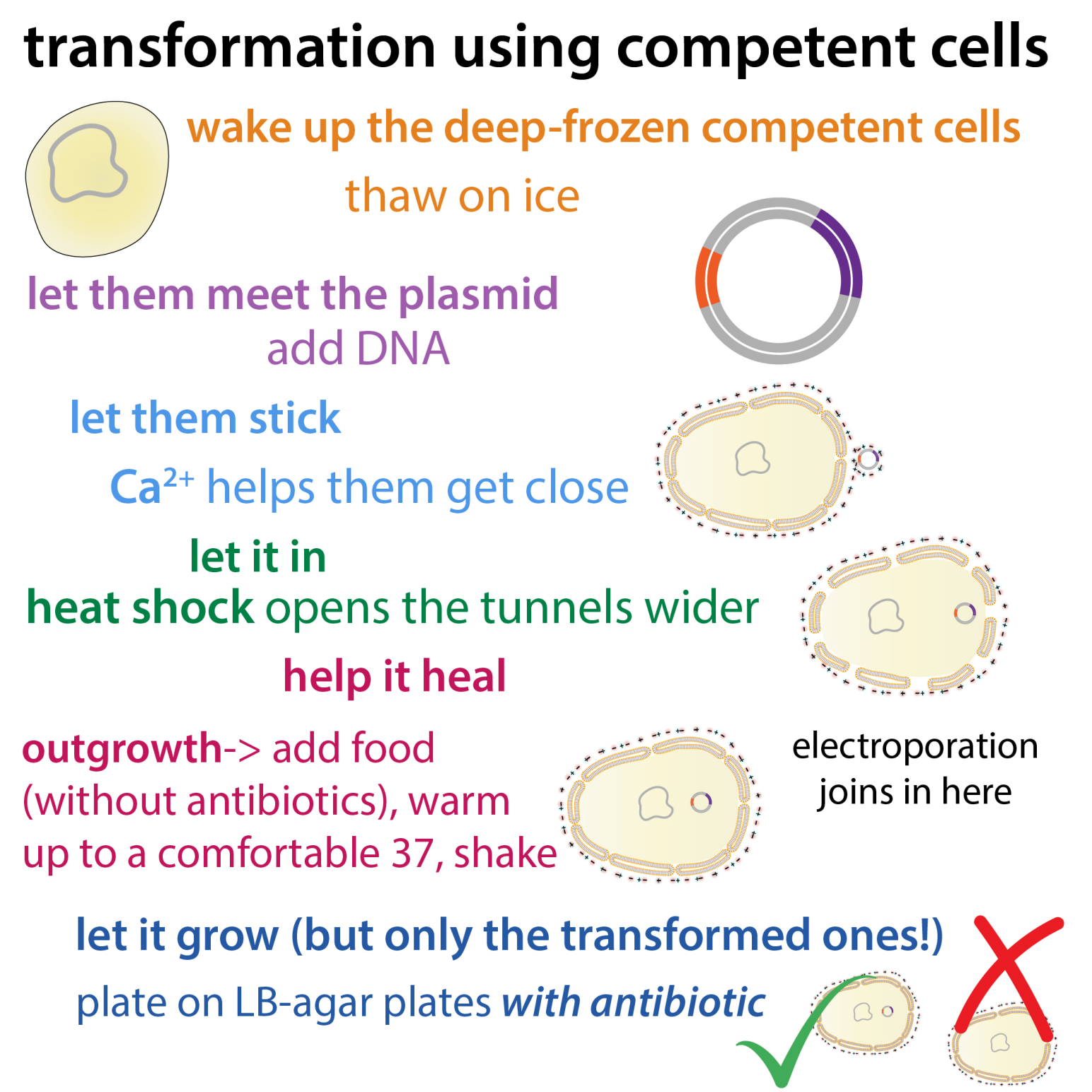 https://www.google.com/url?sa=i&url=https%3A%2F%2Fthebumblingbiochemist.com%2F365-days-of-science%2Fbacterial-transformation-heat-shock-chemically-competent-cells%2F&psig=AOvVaw3ihcUvo027ez94CODOK6OI&ust=1640004819258000&source=images&cd=vfe&ved=0CAwQjhxqFwoTCNDEl5r07_QCFQAAAAAdAAAAABAI
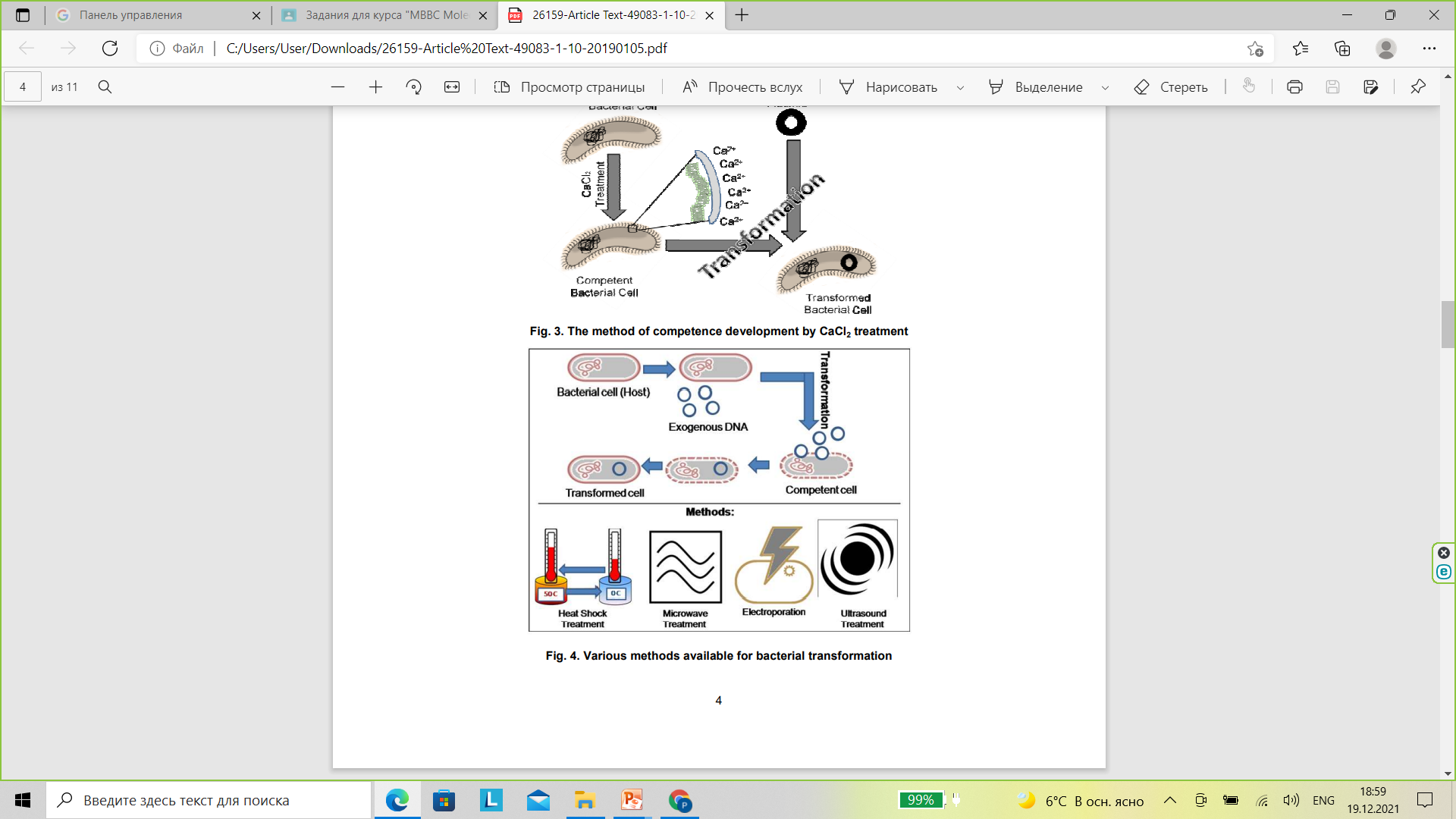 https://www.google.com/url?sa=i&url=https%3A%2F%2Fwww.journalarrb.com%2Findex.php%2FARRB%2Farticle%2Fdownload%2F26159%2F48993%2F&psig=AOvVaw3ihcUvo027ez94CODOK6OI&ust=1640004819258000&source=images&cd=vfe&ved=2ahUKEwi21NyW9O_0AhXXzSoKHayvCQkQr4kDegUIARCrAQ
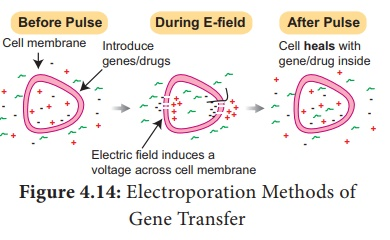 https://www.google.com/url?sa=i&url=https%3A%2F%2Fwww.brainkart.com%2Farticle%2FMethods-of-Gene-Transfer_38242%2F&psig=AOvVaw0nR5E5coZN-8KTqj9HIGkP&ust=1640004674733000&source=images&cd=vfe&ved=0CAwQjhxqFwoTCLi_l9bz7_QCFQAAAAAdAAAAABAS
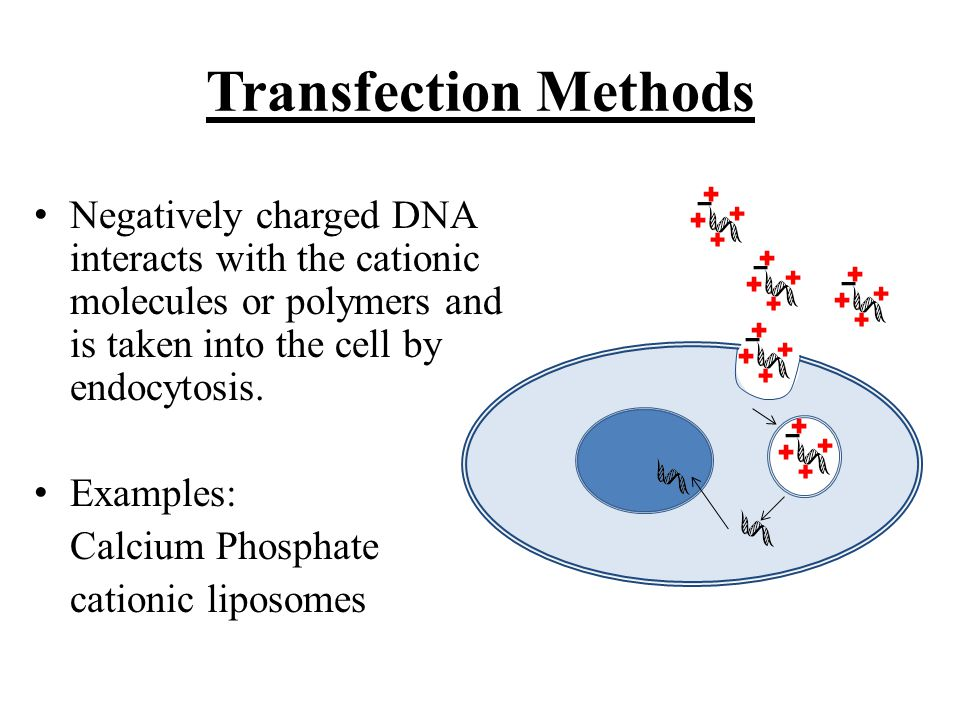 https://www.google.com/url?sa=i&url=https%3A%2F%2Fslideplayer.com%2Fslide%2F5673385%2F&psig=AOvVaw2qaK-VjIoIEnuXKaYa5_sR&ust=1640005725303000&source=images&cd=vfe&ved=0CAwQjhxqFwoTCJDr2dH37_QCFQAAAAAdAAAAABAZ
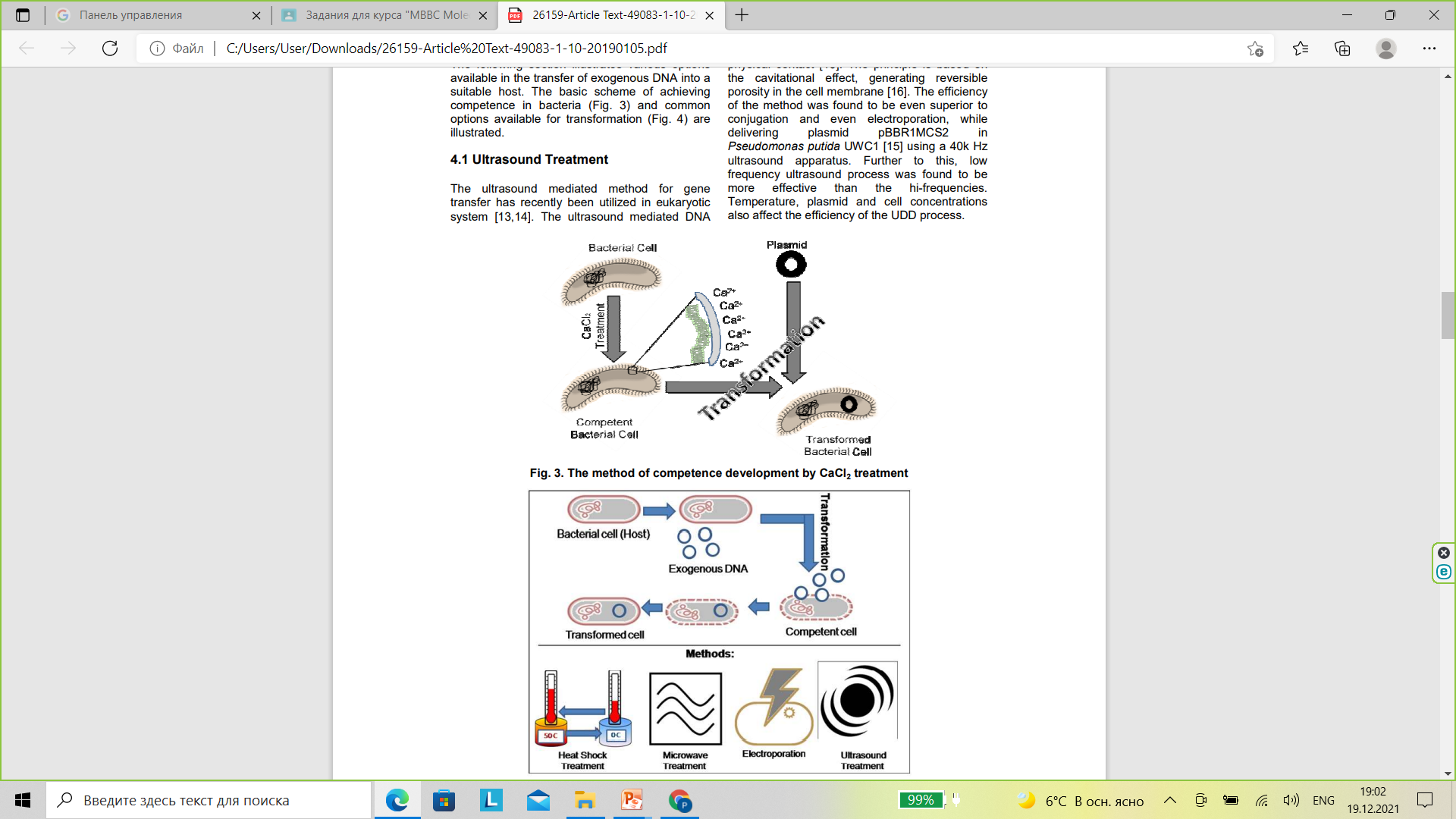 https://www.google.com/url?sa=i&url=https%3A%2F%2Fwww.journalarrb.com%2Findex.php%2FARRB%2Farticle%2Fdownload%2F26159%2F48993%2F&psig=AOvVaw3ihcUvo027ez94CODOK6OI&ust=1640004819258000&source=images&cd=vfe&ved=2ahUKEwi21NyW9O_0AhXXzSoKHayvCQkQr4kDegUIARCrAQ
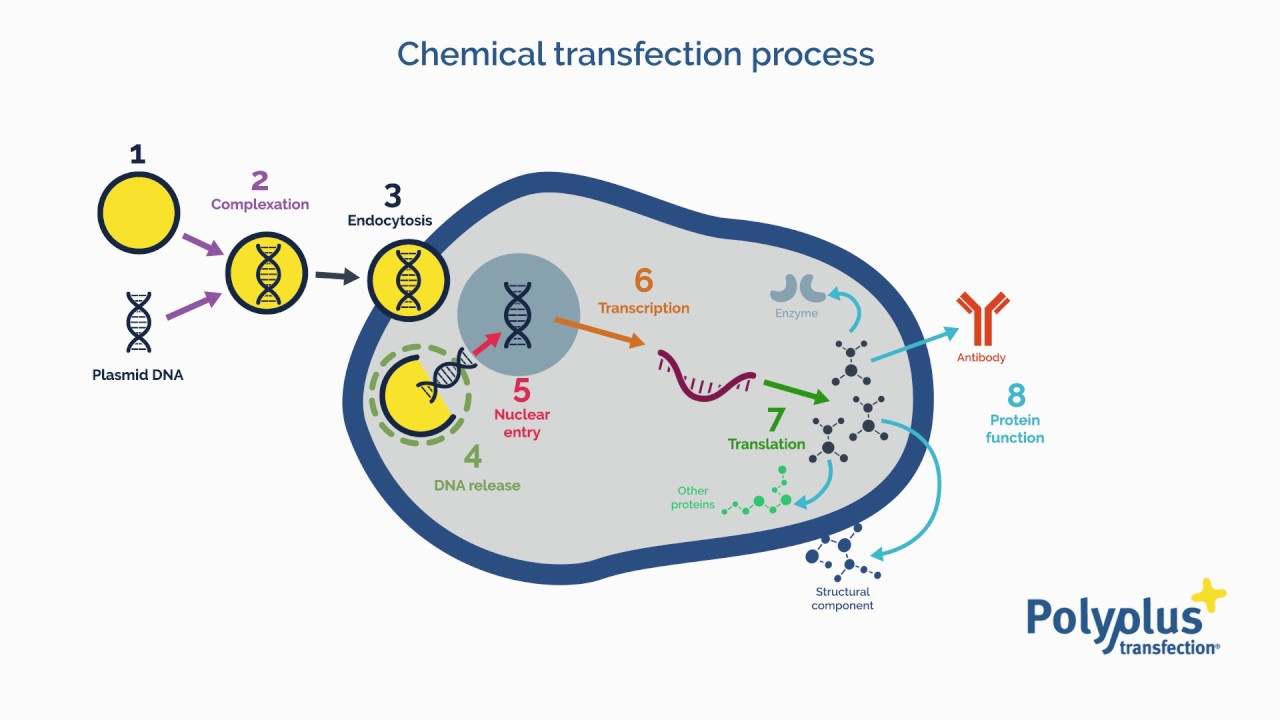 https://www.google.com/url?sa=i&url=https%3A%2F%2Fwww.polyplus-transfection.com%2Fabout-us%2Fwhat-is-transfection%2F&psig=AOvVaw2qaK-VjIoIEnuXKaYa5_sR&ust=1640005725303000&source=images&cd=vfe&ved=0CAwQjhxqFwoTCJDr2dH37_QCFQAAAAAdAAAAABAf
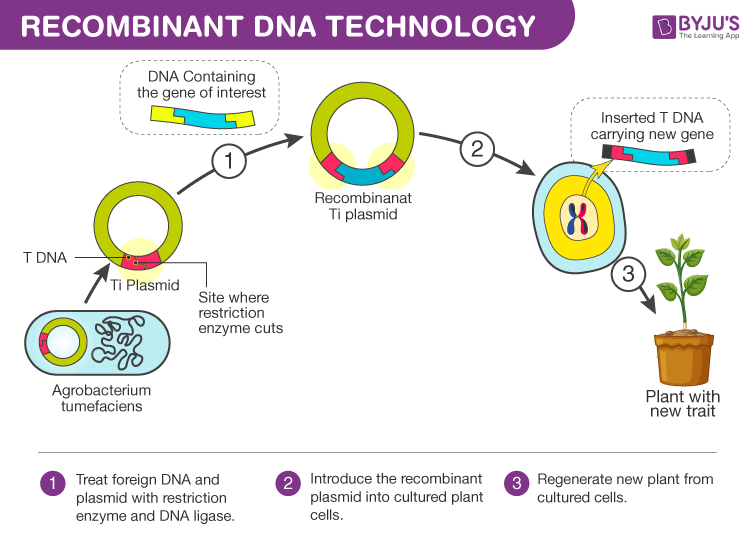 https://www.google.com/url?sa=i&url=https%3A%2F%2Fbyjus.com%2Fbiology%2Frecombinant-dna-technology%2F&psig=AOvVaw33A0aYB_61j_n6yudzHlde&ust=1640004281930000&source=images&cd=vfe&ved=0CAwQjhxqFwoTCJig0Zzy7_QCFQAAAAAdAAAAABAD
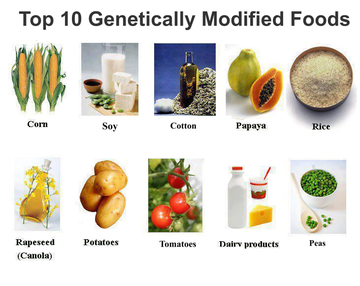 https://www.google.com/url?sa=i&url=https%3A%2F%2Fwww.matherhospital.org%2Fweight-loss-matters%2Fwhats-deal-gmos%2F&psig=AOvVaw1y9f6v7Ash9Fy0NZugX5Xt&ust=1640013007417000&source=images&cd=vfe&ved=0CAwQjhxqFwoTCMjG3NmS8PQCFQAAAAAdAAAAABAD
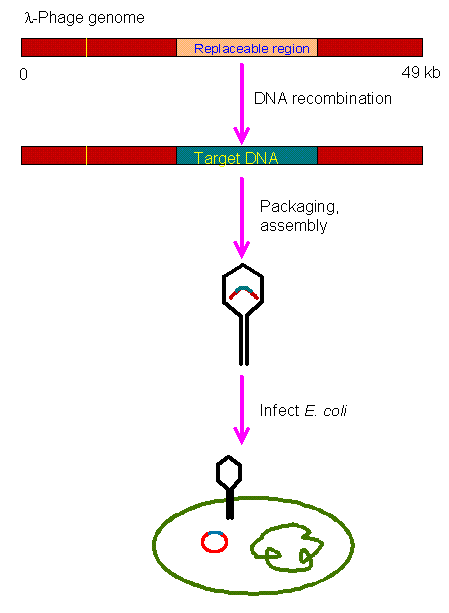 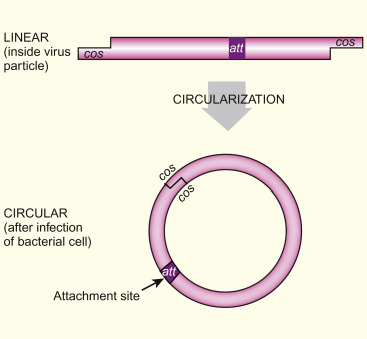 https://www.google.com/url?sa=i&url=https%3A%2F%2Fwww.sciencedirect.com%2Ftopics%2Fimmunology-and-microbiology%2Fenterobacteria-phage-lambda&psig=AOvVaw26PA1iUbPGMKC2_-RQc6c9&ust=1640009570185000&source=images&cd=vfe&ved=0CAwQjhxqFwoTCMD_5vKF8PQCFQAAAAAdAAAAABA4
https://www.google.com/url?sa=i&url=https%3A%2F%2Fwww.web-books.com%2FMoBio%2FFree%2FCh9A4.htm&psig=AOvVaw26PA1iUbPGMKC2_-RQc6c9&ust=1640009570185000&source=images&cd=vfe&ved=0CAwQjhxqFwoTCMD_5vKF8PQCFQAAAAAdAAAAABA9
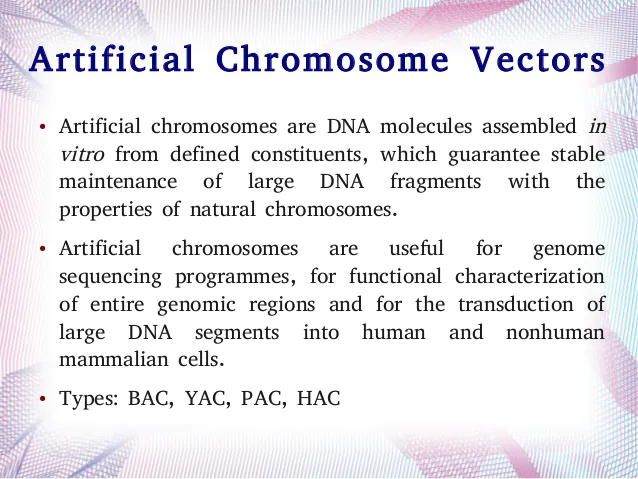 https://www.google.com/url?sa=i&url=https%3A%2F%2Fwww.slideshare.net%2Fag1805x%2Fartificial-vectors&psig=AOvVaw2J8-u6nIGW3cNrVJJQkPR5&ust=1640008987808000&source=images&cd=vfe&ved=0CAwQjhxqFwoTCNDBs-GD8PQCFQAAAAAdAAAAABBP
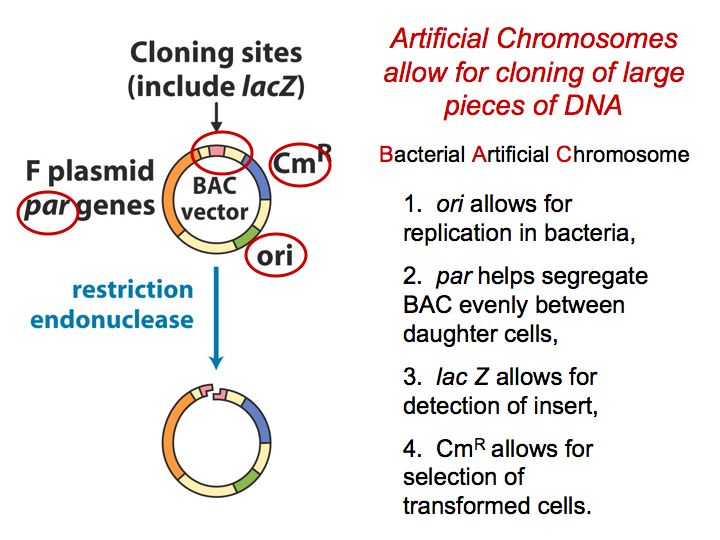 https://www.google.com/url?sa=i&url=https%3A%2F%2Flibrary.uams.edu%2Fassets%2FCOM%2FBioChem%2FMolecularTools%2FMolecularToolsSDL12.html&psig=AOvVaw2J8-u6nIGW3cNrVJJQkPR5&ust=1640008987808000&source=images&cd=vfe&ved=0CAwQjhxqFwoTCNDBs-GD8PQCFQAAAAAdAAAAABAN
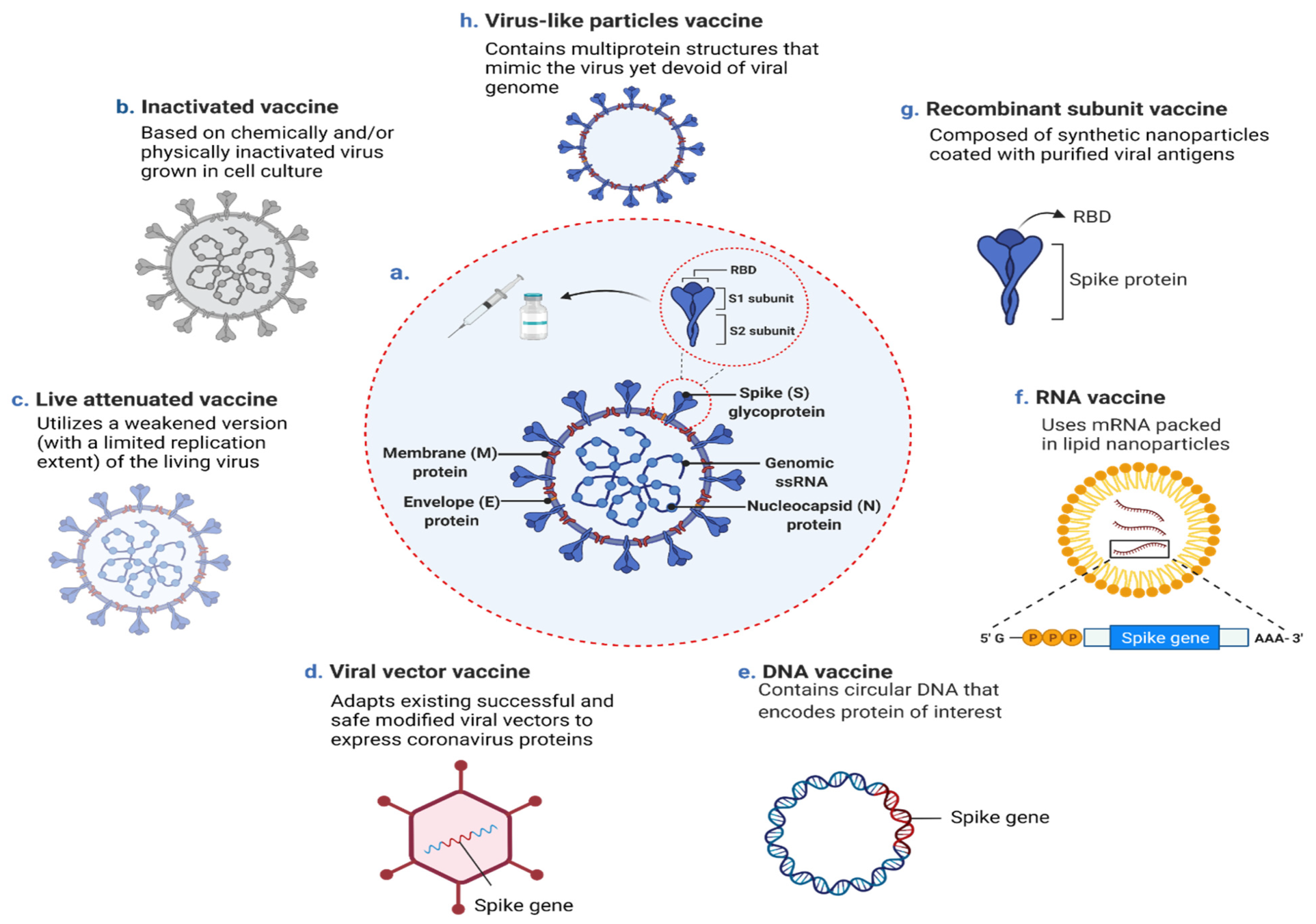 https://www.google.com/url?sa=i&url=https%3A%2F%2Fwww.mdpi.com%2F2076-393X%2F9%2F10%2F1196%2Fhtm&psig=AOvVaw03g5GN_kF-BuGIS9JSyjBM&ust=1640006032758000&source=images&cd=vfe&ved=0CAwQjhxqFwoTCJC-uN747_QCFQAAAAAdAAAAABBd
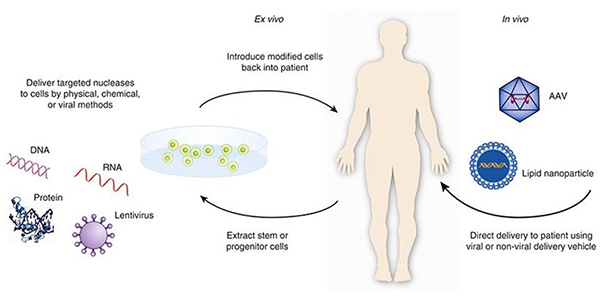 https://www.google.com/url?sa=i&url=https%3A%2F%2Fwww.fda.gov%2Fvaccines-blood-biologics%2Fcellular-gene-therapy-products%2Fwhat-gene-therapy&psig=AOvVaw1Ftk6rMfxpvSCkQAU5GS40&ust=1640109680311000&source=images&cd=vfe&ved=2ahUKEwifua_o-vL0AhXP_CoKHR2qA3wQr4kDegUIARDKAQ
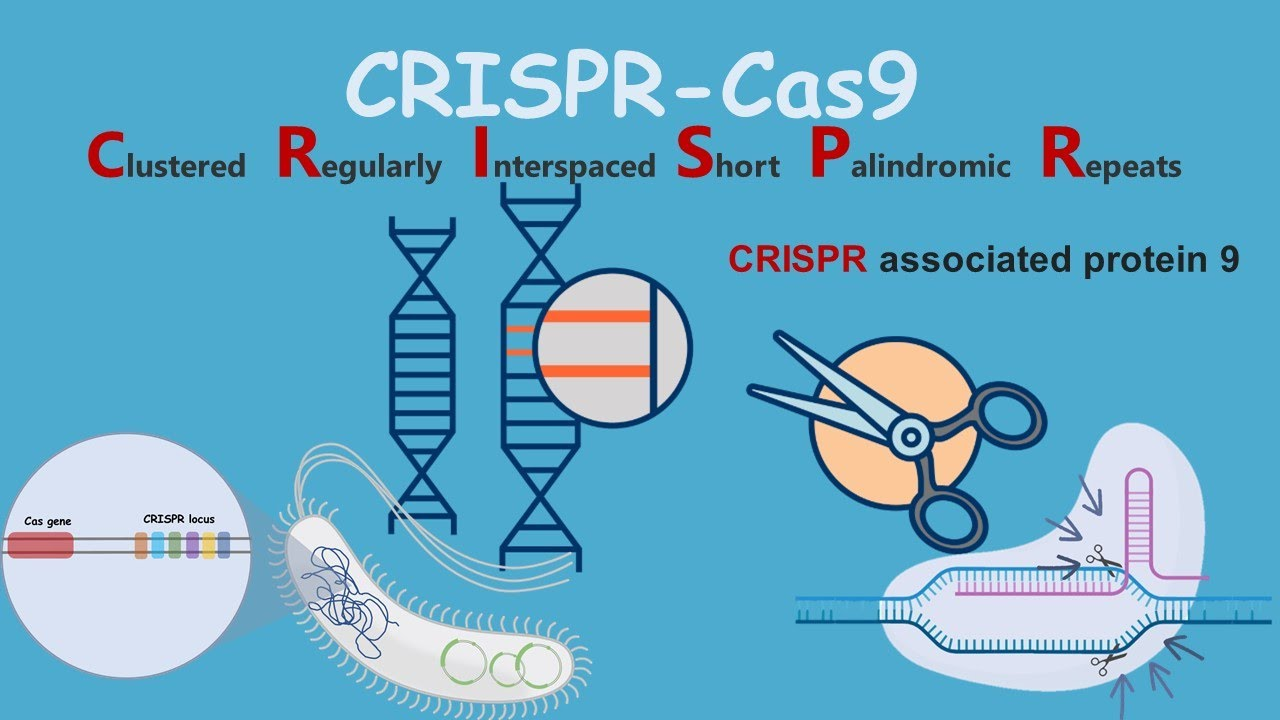 CRISPR-Cas9 : Introduction and discovery
youtube.com
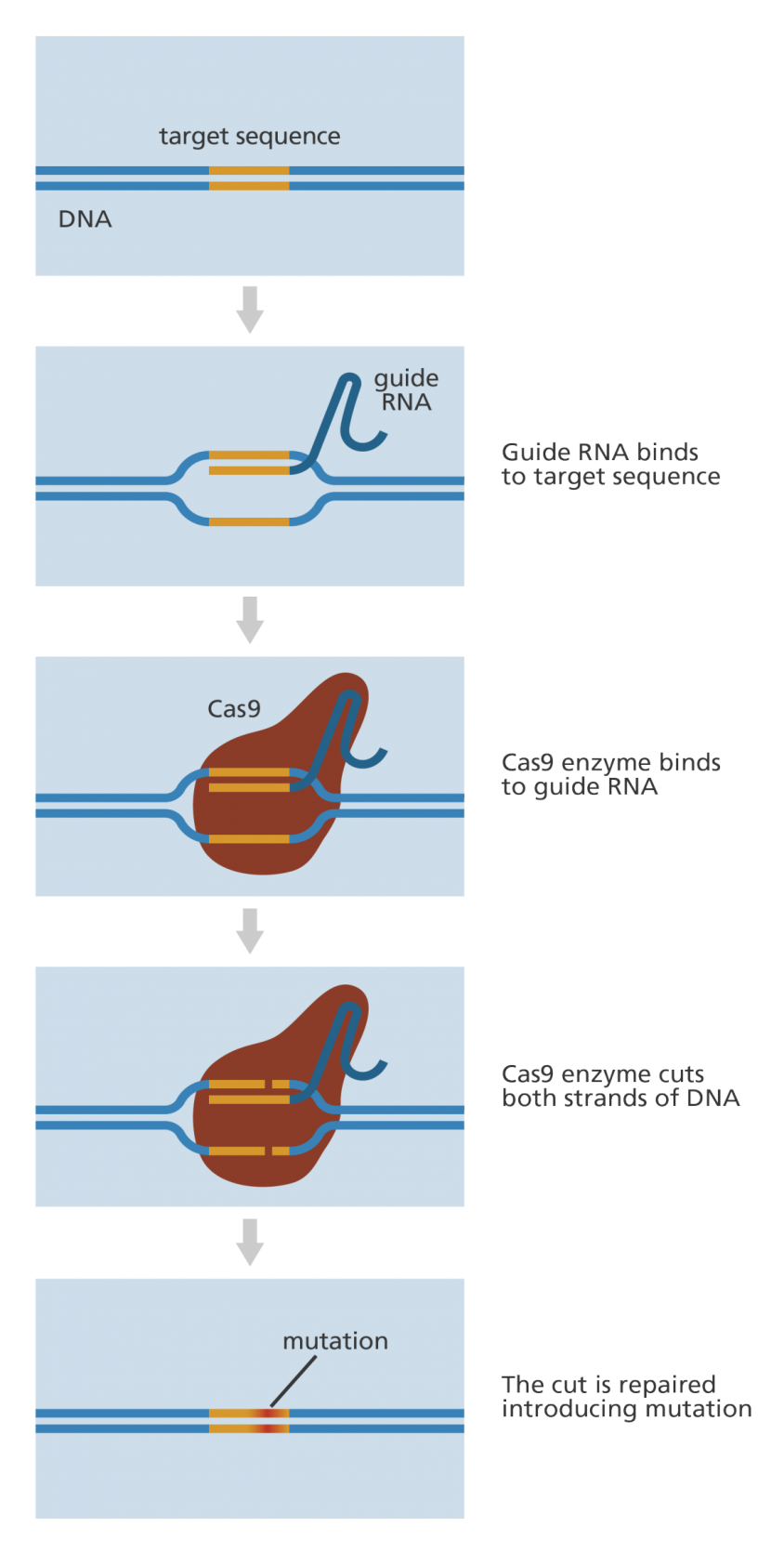 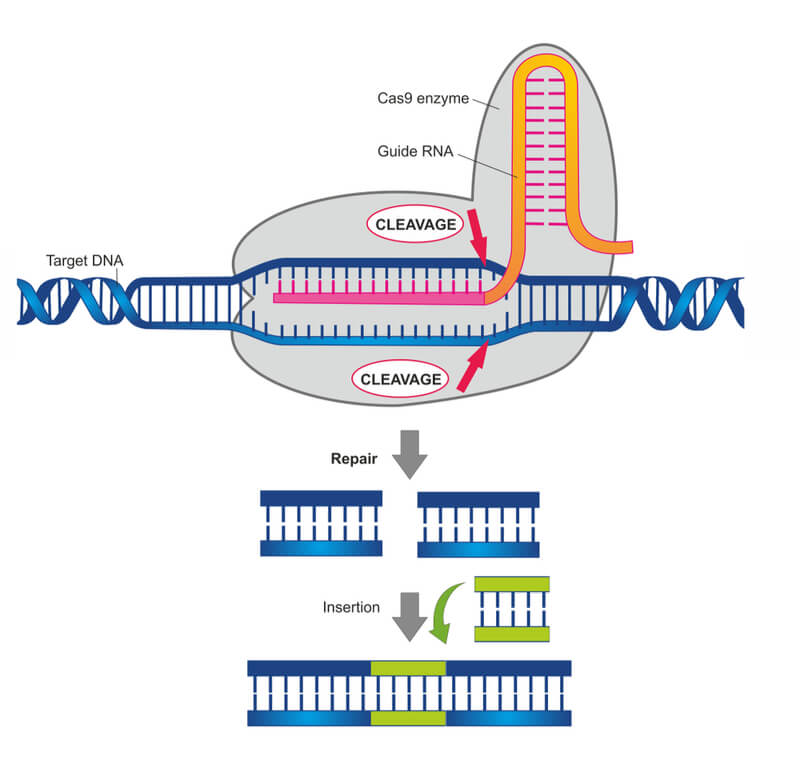 https://www.google.com/url?sa=i&url=https%3A%2F%2Fwww.labiotech.eu%2Fin-depth%2Fcrispr-cas9-review-gene-editing-tool%2F&psig=AOvVaw0htv8U8KM1c-1LzKt6PlGE&ust=1640007643005000&source=images&cd=vfe&ved=2ahUKEwjexJjZ_u_0AhWlmIsKHSdrClAQr4kDegUIARDJAQ
https://www.google.com/url?sa=i&url=https%3A%2F%2Fwww.yourgenome.org%2Ffacts%2Fwhat-is-crispr-cas9&psig=AOvVaw0htv8U8KM1c-1LzKt6PlGE&ust=1640007643005000&source=images&cd=vfe&ved=0CAwQjhxqFwoTCJCHx9v-7_QCFQAAAAAdAAAAABBw
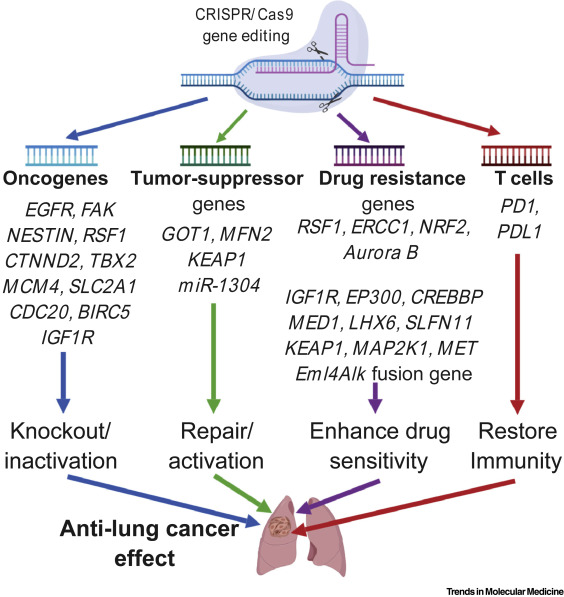 https://www.google.com/url?sa=i&url=https%3A%2F%2Fwww.cell.com%2Ftrends%2Fmolecular-medicine%2Ffulltext%2FS1471-4914(19)30184-4&psig=AOvVaw0htv8U8KM1c-1LzKt6PlGE&ust=1640007643005000&source=images&cd=vfe&ved=0CAwQjhxqGAoTCJCHx9v-7_QCFQAAAAAdAAAAABCMAQ
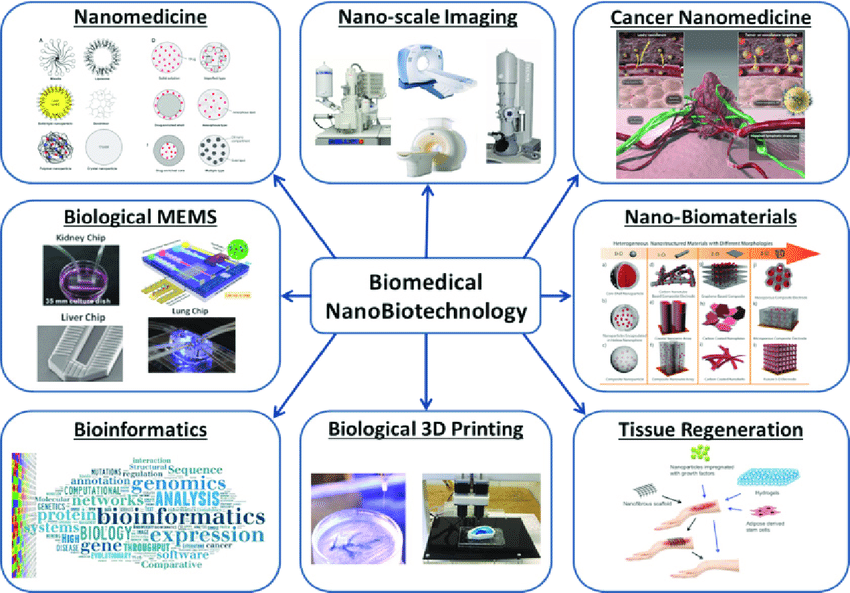 https://www.google.com/url?sa=i&url=https%3A%2F%2Fwww.researchgate.net%2Ffigure%2FBiomedical-Nanotechnology-Applications-Nano-scale-Imaging-Cancer-Nanomedicine_fig2_326740357&psig=AOvVaw2M8Hr7vKObutZznK4p1WMY&ust=1640008694609000&source=images&cd=vfe&ved=0CAwQjhxqFwoTCLir-dCC8PQCFQAAAAAdAAAAABAD
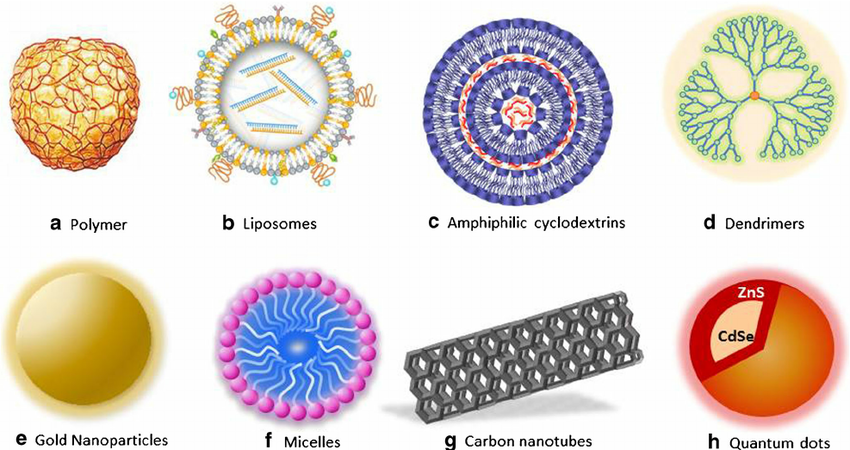 https://www.google.com/url?sa=i&url=https%3A%2F%2Fwww.researchgate.net%2Ffigure%2FDifferent-types-of-nanoparticles-commonly-used-for-biomedical-applications-and-which_fig2_269182214&psig=AOvVaw2x-e49Q5FJZrlkEMGyXShv&ust=1640009953189000&source=images&cd=vfe&ved=0CAwQjhxqFwoTCNCIwa2H8PQCFQAAAAAdAAAAABAS
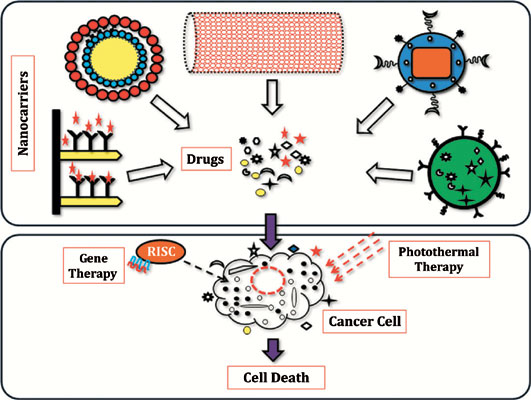 https://www.google.com/url?sa=i&url=https%3A%2F%2Fwww.eurekaselect.com%2F165536%2Farticle&psig=AOvVaw291R9wjorEaYDcgn5AguoG&ust=1640012144900000&source=images&cd=vfe&ved=0CAwQjhxqFwoTCMjI972P8PQCFQAAAAAdAAAAABB4
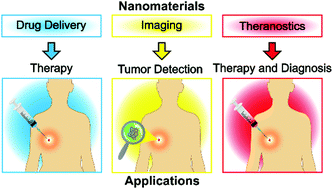 https://www.google.com/url?sa=i&url=https%3A%2F%2Fpubs.rsc.org%2Fen%2Fcontent%2Farticlelanding%2F2018%2Fnr%2Fc8nr02796j&psig=AOvVaw291R9wjorEaYDcgn5AguoG&ust=1640012144900000&source=images&cd=vfe&ved=0CAwQjhxqGAoTCMjI972P8PQCFQAAAAAdAAAAABCwAQ
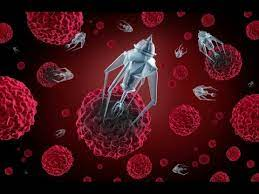 https://www.google.com/url?sa=i&url=https%3A%2F%2Fthenanoshield.com%2Fbiomedical-nanotechnology-market-2020-exclusive-demand-with-product-type-application-and-competitive-landscape-advanced-diamond-technologies-inc-us-advanced-nano-products-co%2F&psig=AOvVaw2M8Hr7vKObutZznK4p1WMY&ust=1640008694609000&source=images&cd=vfe&ved=2ahUKEwiRrNHOgvD0AhWIp4sKHY_dAn8Qr4kDegUIARC_AQ
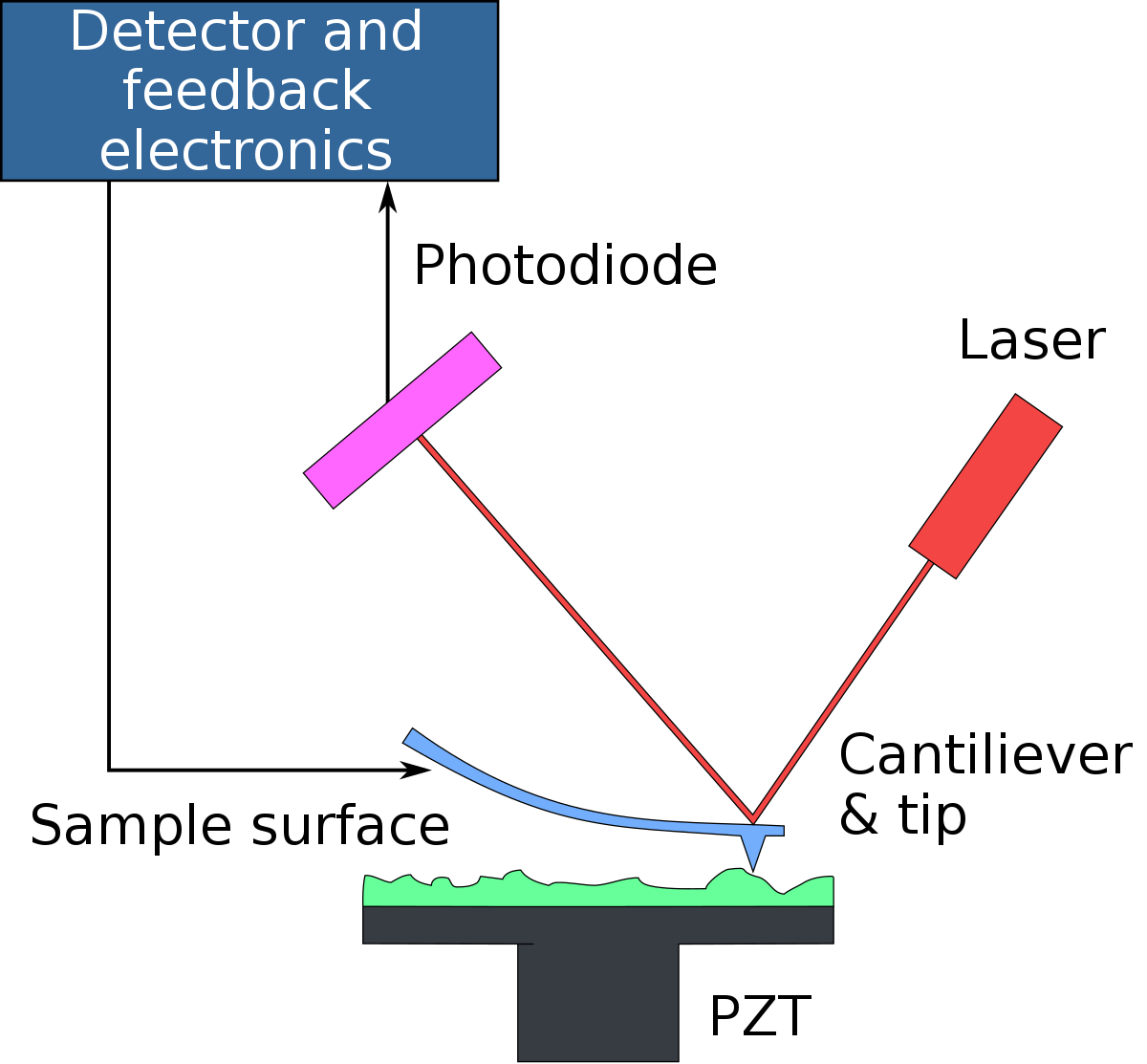 Atomic force microscopy - Wikipedia
en.wikipedia.org
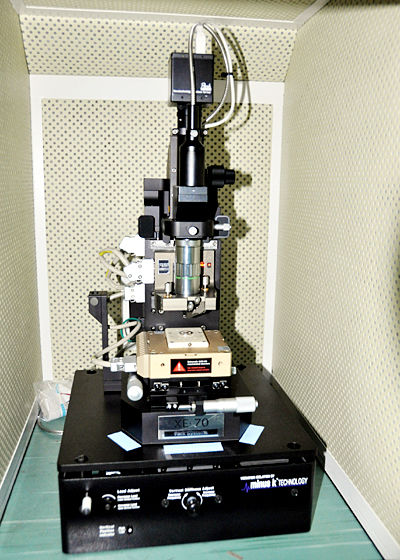 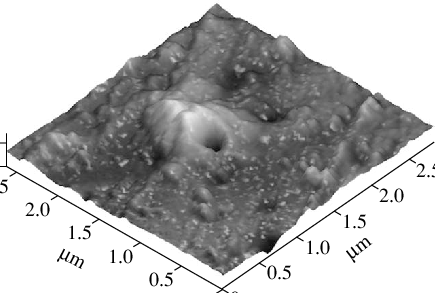 Three-dimensional atomic-force image of the surface
researchgate.net
Atomic Force Microscope
iitk.ac.in
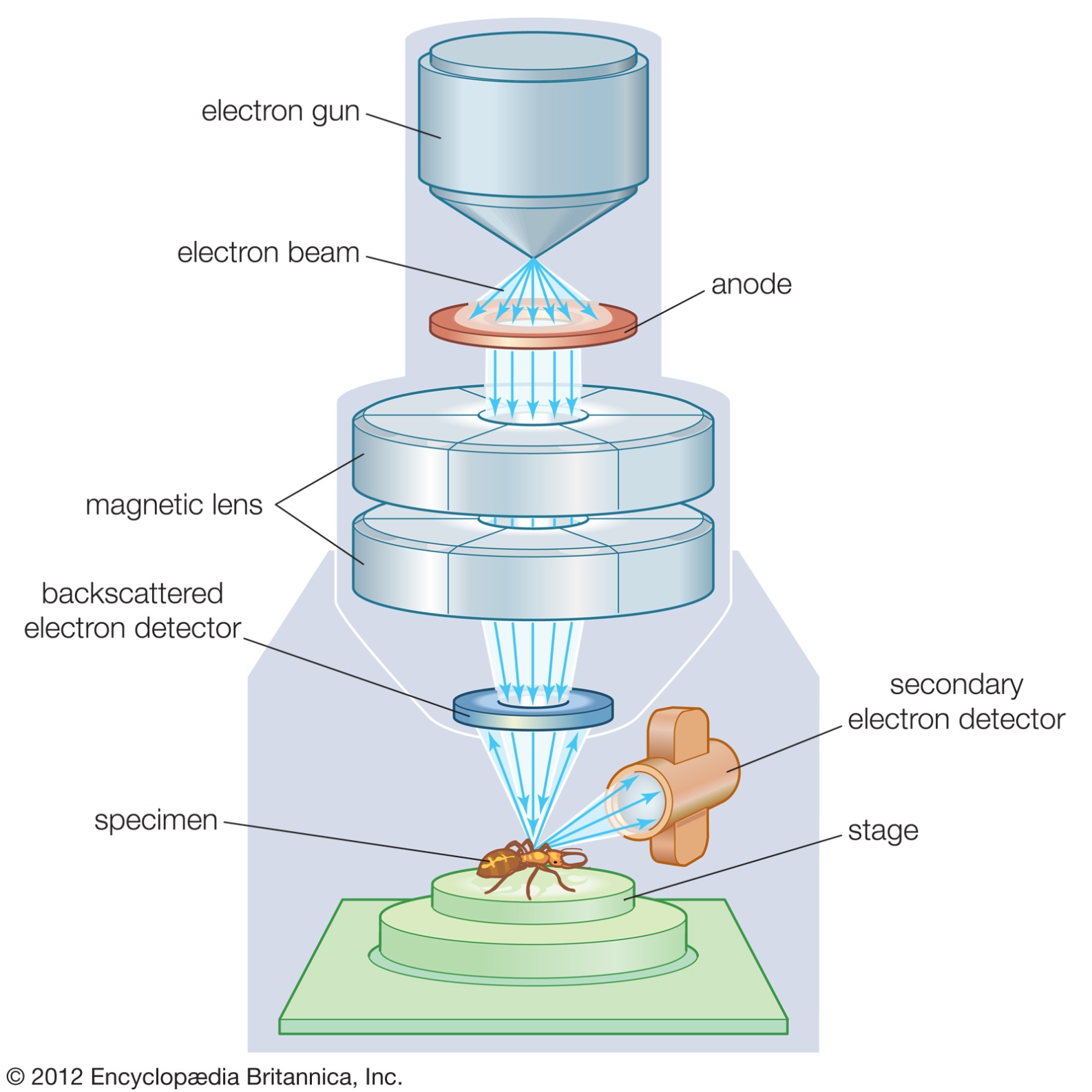 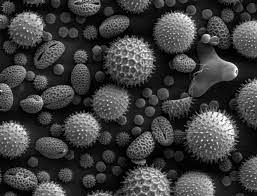 Scanning electron microscope - Wikipedia
en.wikipedia.org
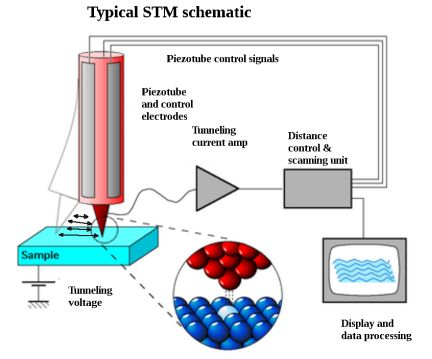 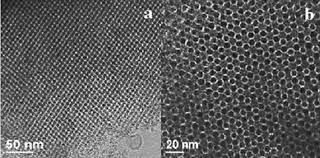 Tunneling electron microscopy images
researchgate.net
Scanning tunneling microscope 
testandmeasurementtips.com
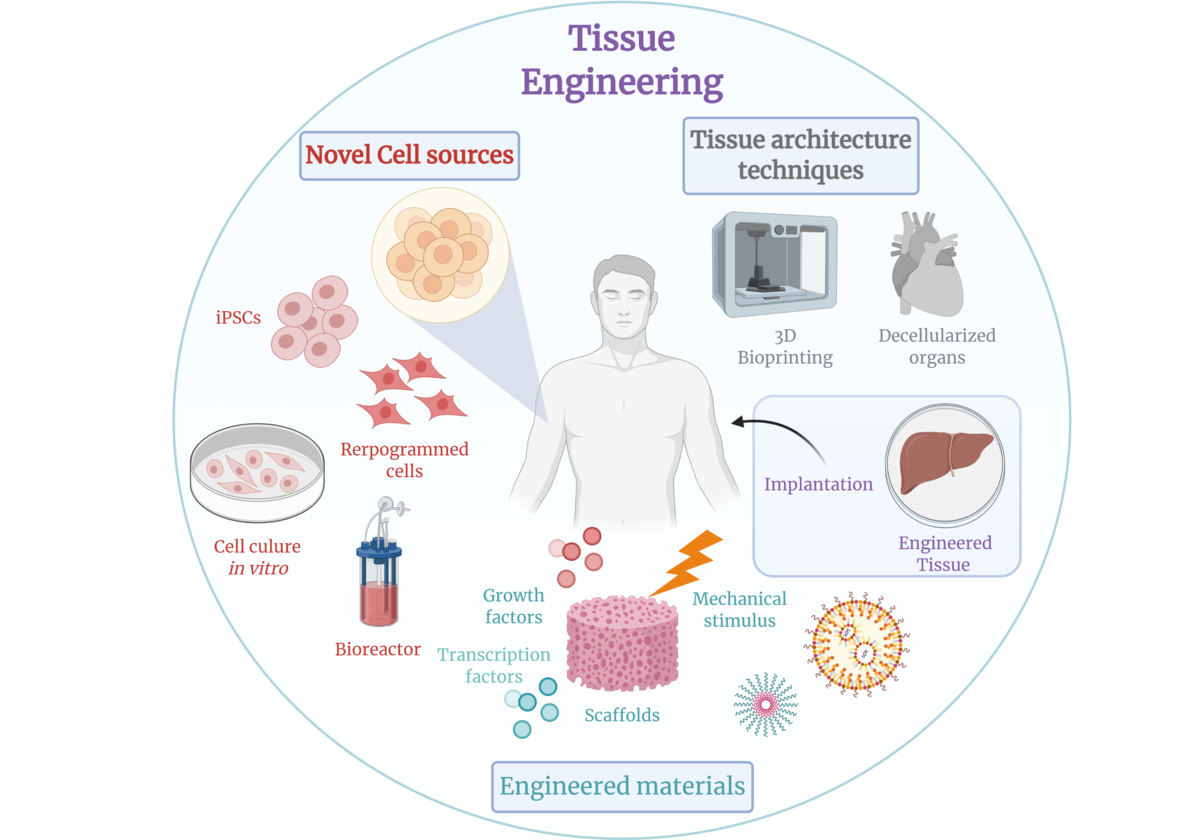 Tissue engineering - Wikipedia
en.wikipedia.org
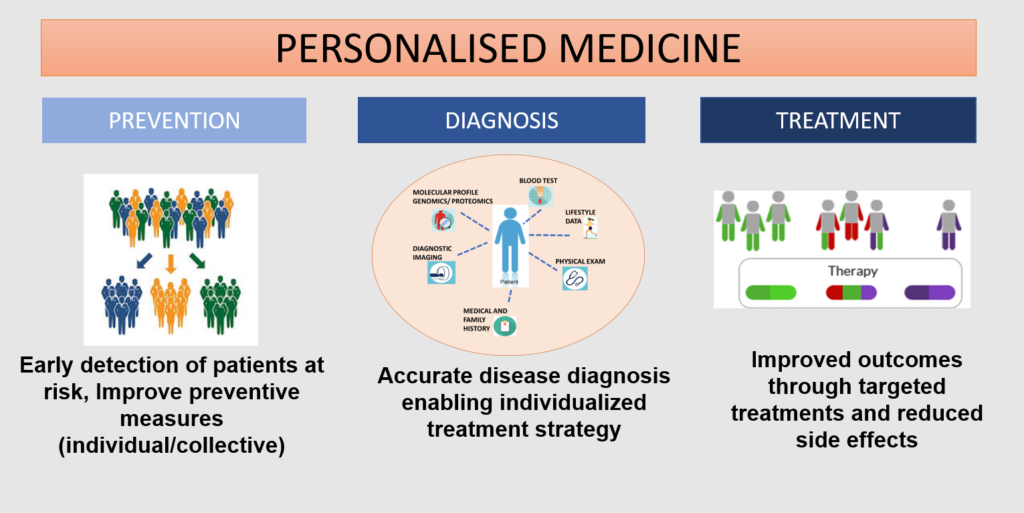 https://www.google.com/url?sa=i&url=https%3A%2F%2Fwww.eulac-permed.eu%2Findex.php%2Fwhat-is-personalised-medicine%2F&psig=AOvVaw2YmZVboHSPR-HsjGnJObxM&ust=1640011217333000&source=images&cd=vfe&ved=0CAwQjhxqFwoTCNCG5oSM8PQCFQAAAAAdAAAAABAD
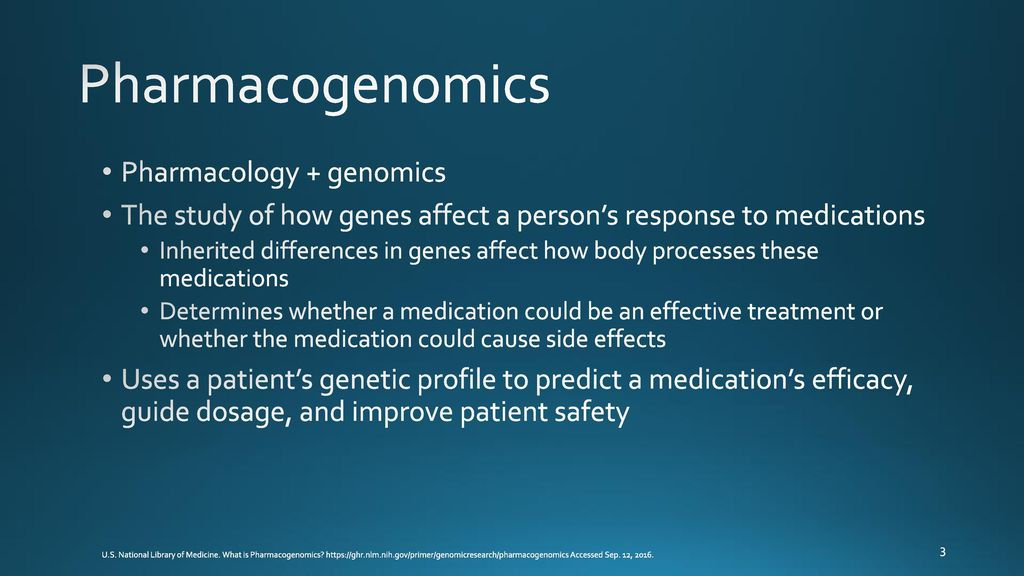 https://www.google.com/url?sa=i&url=https%3A%2F%2Fslideplayer.com%2Fslide%2F12231186%2F&psig=AOvVaw2UXlowR0tXyMknRY7xluw9&ust=1640010794651000&source=images&cd=vfe&ved=0CAwQjhxqFwoTCMjP_ruK8PQCFQAAAAAdAAAAABAS
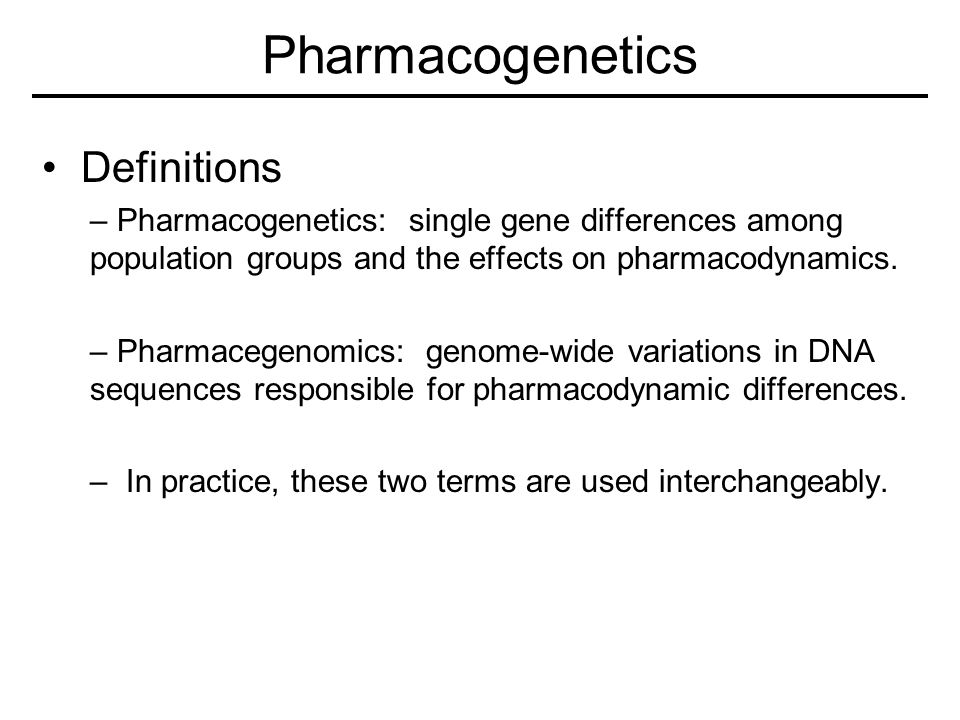 https://www.google.com/url?sa=i&url=https%3A%2F%2Fslideplayer.com%2Fslide%2F7234180%2F&psig=AOvVaw2UXlowR0tXyMknRY7xluw9&ust=1640010794651000&source=images&cd=vfe&ved=0CAwQjhxqFwoTCMjP_ruK8PQCFQAAAAAdAAAAABAn